天国的福音
初代教会的信徒生活在异教的罗马帝国统治之下，因基督徒遵守着“不拜偶像”的诫命，拒绝跪拜奉为神明的罗马皇帝，而遭受大规模的逼迫和杀害。
基督徒因此转入“地下”，隐藏身份，秘密进行聚会和崇拜。
为着分辨相同信仰的“弟兄姐妹”而免遭逮捕，因此设置“暗语、符号”是初代信徒寻求自保的措施。
初代基督徒见面记号
主动者先做个弧度记号
被动者再做个相反弧度记号
合成一个“鱼”的记号
为何用“鱼”作为记号？
希腊文：耶稣基督神的儿子救主
神的
基督
儿子
救主
耶稣
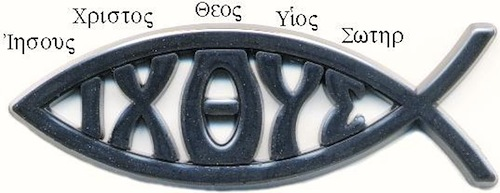 我奉圣父、圣子、圣灵的名祝福你。
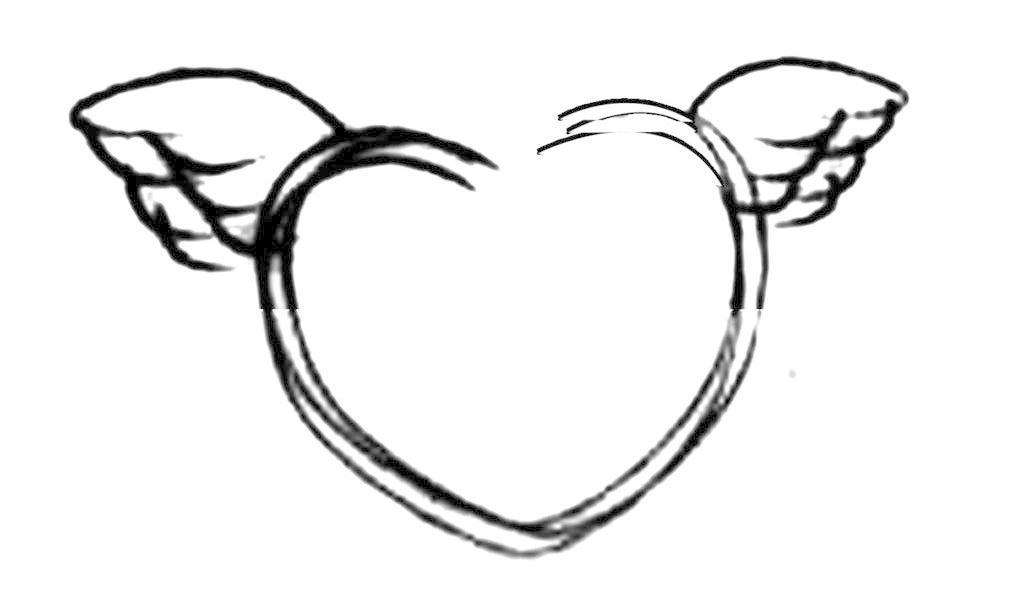 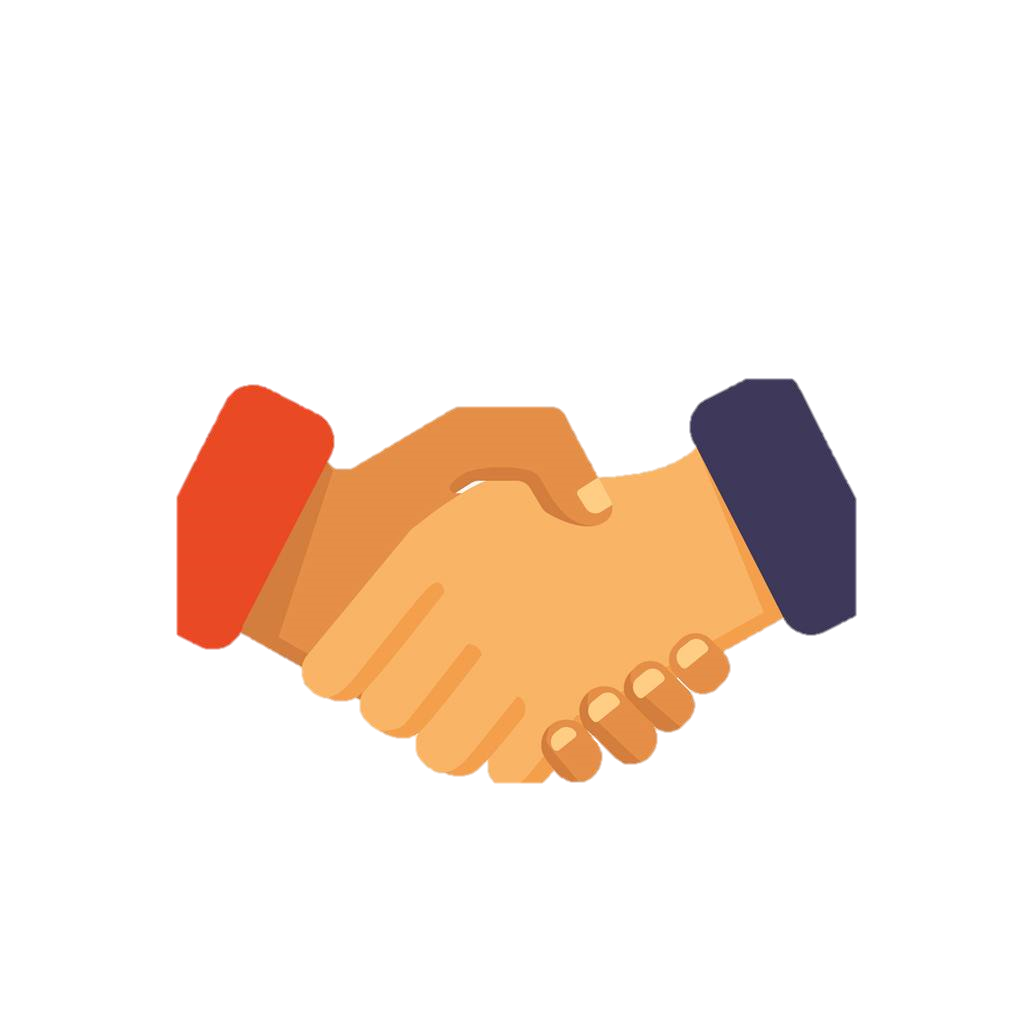 日光之下的祸患？
我见日光之下有一件祸患，似乎出于掌权的错误，就是愚昧人立在高位；富足人坐在低位。我见过仆人骑马，王子像仆人在地上步行。
（传10:5-7）
尊荣
立在高位
富足人
愚昧人
坐在低位
骑在马上
仆人
王子
卑贱
地上步行
基督的救赎带来生命与身份的翻转
我见日光之下有一件新事，似乎出于掌权的智慧，就是愚昧人坐在低位；富足人立在高位。我见到王子骑马，仆人在地上步行。
立在高位
富足人
愚昧人
坐在低位
神的儿女
撒旦
骑在马上
仆人
王子
地上步行
我们所传的是什么福音？
得救的福音
天 堂
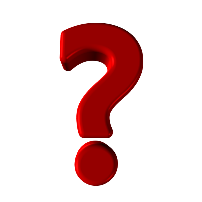 人的被造
人的堕落
救恩的预备
救恩的成就
地 上
新天新地
天国的福音
天 堂
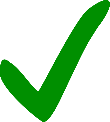 人的被造
人的堕落
救恩的预备
救恩的成就
地 上
新天新地
领受治理的使命
执行治理的任务
福音的比较
耶稣是救主──得救为目的
耶稣是主──归属为目的
得生命──得救
更丰盛的生命──服事的使命
以基督为救主
以基督为君王（主）
产生：
不必作门徒的信徒
只作消费资源和服务的信众
挂名的非门徒之信徒
产生：
信徒就是门徒──跟随者
事奉君王服从指示的管家
委身于君王使命的特使
1. 生命更新变化的福音，使得救者具有天国子民的生命
2. 以改造世界为天国的使命
1. 处理罪的福音
2. 盼望脱离世界、向往天堂
天国的历史发展
神是天与地的创造者
 ―“起初神创造天 和 地。”（创1:1）
神是天地的主宰（拥有者、掌管者）
      ―  耶和华在天上立定宝座；祂的权柄（原文是国）统管万有。（诗103:19）
神是天国的君王，地是天国的延伸
 ― 天，是耶和华的天；地，祂却给了世人。 (诗115:16)
 ― 神作王治理万国；神坐在祂的圣宝座上。 (诗47:8)
神命定地上的治理者：按照自己的形象造人，委派人管理这地
 ― “神就赐福给他们，又对他们说：要生养众多，遍满地面，治理这地，也要管理海里的鱼、空中的鸟，和地上各样行动的活物。”（创1:28）
天国的历史发展
亚当因犯罪失去了地上国度的管治权
―  只是分别善恶树上的果子，你不可吃，因为你吃的日子必定死！（创2:17）
撒旦从亚当手中篡夺了地上的国度
―  这一切权柄、荣华，我都要给你，因为这原是交付我的，我愿意给谁就给谁。（路4:6）
耶稣基督恢复了地上的国度
―  我若靠着神的灵赶鬼，这就是神的国临到你们了！（太12:28）
重新将这世界的治理权委托门徒
―  你们这小群，不要惧怕，因为你们的父乐意把国赐给你们。（路12:31 ）
― 我将国赐给你们，正如我父赐给我一样。（路22:29）
天国的历史进程
耶稣来到世上，藉着祂的死，成就了救恩，重启了神的国度，神的国度是天上地上连结的。
天国是有能力的、为将撒旦的国度瓦解，天国子民都被赋予天国的权柄与恩赐，将世人从撒旦的掌握之下抢救出来。
因此，天国向撒旦宣战，将神的子民从撒旦手中夺回，使他们得着释放。
得救，是为着恢复天国在地上的创造使命，天国子民活着是为建设神的国度，直到天国君王的再临，在地上掌权。
藉着培训门徒，耶稣建立了小组的模式，组织成教会，为着成就天国在地上的统治。
耶稣将再临，天国将实现在地上，世上的国成了我主和主基督的国；祂要作王，直到永永远远。
什么是福音？
「褔音」一词的意思是「好消息」。
希腊文的福音是εὐαγγελίου ，意思是「好的消息」或「好的报告」。
原始的用法：
君王登基的时候，差派使者骑马往各城镇，宣告新王的登基及其新名号。
什么是福音？
施洗约翰：天国 近了，你们应当悔改。
耶稣基督：天国 近了，你们应当悔改，信福音。
出19:5-6
如今你们若实在听从我的话，遵守我的约，就要在万民中作属我的子民，因为全地都是我的。  你们要归我作祭司的国度，为圣洁的国民。这些话你要告诉以色列人。
赛52:7
那报佳音，传平安，报好信，传救恩的，对锡安说：“你的神作王了！”这人的脚登山何等佳美！
天国，就是神作王，这就是耶稣基督的福音
天国的福音
耶稣传道初期
可1:15 
耶稣来到加利利，宣传神的福音，说：日期满了，神的国近了。你们当悔改，信福音。
太4:23 
耶稣走遍各城各乡，在会堂里教训人，宣讲天国的福音，又医治各样的病症。
路4:43 
但耶稣对他们说：我也必须在别城传神国的福音，因我奉差原是为此。
天国的福音
路 16:16（传道中期）
律法和先知到约翰为止，从此神国的福音传开了，人人努力要进去。
太 24:14（传道后期）
这天国的福音要传遍天下，对万民作见證，然后末期纔来到。

约18:37（受审判的时候）
耶稣回答说：我的国不属这世界；..只是我的国不属这世界。
徒1:3（复活之后，升天之前）
祂受害之后，用许多的凭据将自己活活的显给使徒看，四十天之说神国的事。
天国的福音
因此，主耶稣教导门徒祷告时，告诉我们要把神的国放在优先的次序。
“我们在天上的父，愿人都遵祢的名为圣，愿祢的国降临，愿祢的旨意行在地上，如同行在天上。”（太6:9-13）
主耶稣教导门徒生活的优先次序：
“你们要先求神的国和神的义，这些东西都要加给你们了。” （太6:33）
耶稣基督所传天国的福音
不只是为了个人的罪得赦免，得着救恩。
不只是为了免除将来的审判，进入天堂。
救恩是管道（不可或缺的），神的国度却是终极目的。
救恩将人带回神的国度，是为了实现神的国在地上的扩展。
可16:15
祂又对他们说：你们往普天下去，传福音给万民听。
耶稣基督的天国使命
靠着圣灵传扬天国的福音宣告天国降临
藉着圣灵的权柄开展天国在地上的事业
驱逐邪灵的势力
释放被掳的自由
医治疾病的捆绑
施行神迹与奇事
栽培门徒继承天国在地上的收复与发展
藉着十字架成就救赎的工作
天国的策略
天国福音的信息 这天国的福音要传遍天下
太24:14
医治释放的事奉
叫被掳的得释放，瞎眼的得看见，叫那受压制的得自由
路4:18
门徒小组的策略 你们要去使万民作我的门徒
太28:19
门徒的任务
基督的任务
为了得回神的国在这地上：
基督徒身处战争之中！
战争状态！
这是一场已经决定得胜的争战！
耶稣说：这世界的王将到，他在我里面是毫无所有。(约14:30）
耶稣对他们说：我曾看见撒但从天上坠落，像闪电一样。 我已经给你们权柄可以践踏蛇和蝎子，又胜过仇敌一切的能力，断没有甚么能害你们。（路10:18-19）
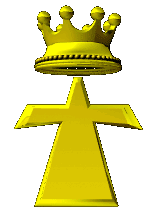 上帝的国度
伊甸园
神将地上的国度交付给亚当夏娃
亚当夏娃因着悖逆神而听从撒旦
这世界成了
撒旦的国度
藉着耶稣基督的十架救恩
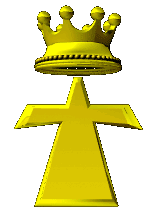 撒旦的国度
上帝的国度
神将地上的国度交付给天国子民
藉着天国子民在这世上的发展
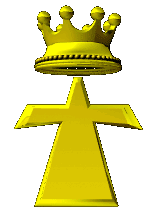 撒旦的国度
上帝的国度
藉着天国子民在这世上的发展
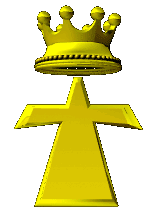 上帝的国度
撒旦的国度
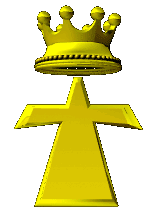 上帝的国度
撒旦的国度
世上的国成了我主和主基督的国；
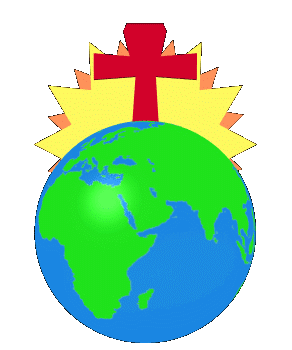 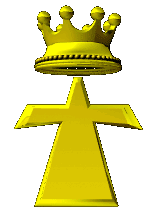 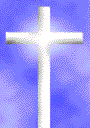 上帝的国度
祂要作王
祂要作王
启示录11:15
祂要作王，直到永永远远。
天国的恢复
为了让神的儿女能够得回这地的治理权，天父除了藉着祂的独生儿子耶稣基督在十字架的代赎恢复儿女们的身份、权柄和自由之外，也藉着圣灵的内住：
1. 重生更新的生命
 2. 赐下服事的恩赐
 3. 赐予天国的钥匙
在这地上
建立神的国度
藉着圣灵